The Learning & Development Fund
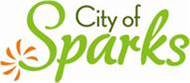 Background
Due to attrition & reduction in staff, many employees were lacking in the necessary knowledge, skills, & abilities (KSA’s), certifications and licensures to ensure staff success and satisfaction.  
The City in turn, was deficient in a workforce that could produce at the highest levels; but was also disadvantaged in preparing a pool of workers for succession planning.  
Fiscal Year 2012 – At the request of the City Manager, the Sparks City Council approved a $200,000 training budget to be utilized by non-public safety personnel.
The L&D Fund is Born
Funds, known as the L&D Fund would be managed by Human Resources and utilized for:
Training classes to increase the KSA for an employee’s current position.  
Training classes that would increase KSA, thus preparing employees for realistic advancement opportunities.
Testing to obtain or update required licensures.
Testing to acquire or maintain a required or valued certification.
Attendance at seminars and conferences that support the City’s Strategic Goals and/or provide Federal, State or Statutory updates.
L&D Administration
Department Heads, Managers & Supervisors created a training plan for each employee. A copy of each plan was sent to HR and the City Manager.
Once an Employee had training goals established, they could then search for training opportunities that would support their individual plan.
When a learning opportunity is found, an L&D request is sent to HR, approved, logged and tracked.
L&D Utilization
As of March 31, 2012
266 Employees have participated in 240 learning opportunities.
$190K has been utilized or earmarked.  The funds have paid for:
Registration costs, course and material fees; exam fees and preparatory materials; certification & licensure fees; and, travel expenses when necessary.
This results is an investment of $714 per eligible employees per year.
To reduce costs, one trainer was brought to the City to facilitate a large class when possible.
Training Snapshot
Knowledge, skills & abilities have been developed in the following areas:	
Technical Expertise
Leadership
Effective Communication
Computer Software
Team Building
Project Management
Public Management & Administration 
Emergency Management & Safety
Department L&D Accomplishments Measured Against Training Plans
Management Services
Human Resources
Staff has taken courses to obtain or maintain PHR & SPHR Certifications; earned certifications in HR Management & Public Management; and, one employee has the unique opportunity to acquire an Emergenetics Certification to bring back and provide to all City Employees.
City Clerk’s Office
Staff will obtain Certified Municipal Clerk Designation; ICRM Certification; a certificate in Public Management; and, a Certificate in Records Management
Department L&D Accomplishments Measured Against Training Plans
Management Services, continued
Customer Service
Staff has taken courses to support customer service skills, passport implementation, computer skills, business licensing and communication skills. 
Contracts & Risk Management
The PRIMA & NIGP conferences will provide support that is critical for the Risk and Purchasing functions.
Community Relations
Attended Media Relations with support staff.
Department L&D Accomplishments Measured Against Training Plans
Community Services
Administrative Staff & Management Team
Intermediate & Advanced Excel Training has been completed.
The management team will attend Emergenetics training.
Building
Staff has been able to attend the ICC Annual Conference, IAEI Electrical Conference; and, complete grounding & bonding courses. 
Transportation
This team has been able to attend the ITE Technical Conference, pavement management training, world of asphalt training and obtain a Field Testing Certification
Department L&D Accomplishments Measured Against Training Plans
Community Services
Capital Projects, Design, Utilities & Engineering
Numerous opportunities have been taken, especially in the field of Project Management, which will allow at least one employee the ability to train City staff in this area.
Staff has attended conferences on Flood Warning Systems, Flood Drain Management, National Flood Proofing, Steel Camp, Underground Construction and the NASTTS No Dig Show.
 One employee received a certification in Floodplain Management and one received certification in Field Testing.
Department Accomplishments Measured Against Training Plans
Community Services, continued
Fleet & Facilities and Maintenance & Operations
This group has done a spectacular job of searching for L&D opportunities.  In addition to many leadership classes taken by new Crew Supervisors, 138 employees have achieved individual training goals in the following:
Maxicom Hardware & Software, Vac-Con, Playground Safety,  Work Zone Traffic Safety, Traffic Control, Introduction to Signals, Pump Systems, Backflow Assembly, Roadway Lighting, Emergency Vehicle Maintenance, Excavation & Trenching, Flexi Sign-Pro, Irrigation Technician, Mechanical Inspector, Arboriculture Training and skills training in Building Maintenance.
Department L&D Accomplishments Measured Against Training Plans
Financial Services
Accounting
Staff has attended a GASB Conference on Practical Guidance; a Budget Analyst Training Academy, Advanced Excel and Financial Webinars.
Information & Technology
One employee is working toward their NV Certified Public Manager Certificate; and one staff member is working on SQL Server Reporting & Writing Queries.
Department L&D Accomplishments Measured Against Training Plans
Parks & Recreation
Staff has attended Lifeguard Instructor Training which will allow them to train all future lifeguards in the City, saving us money; our Recreation Specialists will attend conferences supporting recreation activities for our youth in the community including the Teams Conference & Expo and the Parks & Recreation Conference in Las Vegas; and one staff member will attend the Junior Giants Conference in San Francisco.
New Needs
We have established a strong foundation for increasing the strength of our human capital and taking advantage of opportunities that support the City’s mission, values & goals.
In order to ensure continued success, an ongoing commitment to Organization Learning &Development must be made.
Critical Department Needs
Management Services will need ongoing support in the following areas:
Compliance training for the HR staff as well as HR Management classes and SHRM/PHR Certification maintenance courses
Public Relations Accreditation, Social Media courses and Legislative Issues training for the Community Relations team
ARMA Membership Renewal and ICRM Certificates for the City Clerk Staff
Critical Department Needs
Community Services will need ongoing support in the following areas:
Continue to identify and train future staff at all levels and develop a succession plan with the support of ongoing training.
Pooled Maintenance staff will require a 2-4 year training commitment to become fully functional and working at peak efficiency. Outside resources will be needed to grow the skill sets of these employees.
Continuing education to support PE & other licensures
Continued Technical Trainings, Seminars & Conferences
Critical Department Needs
Financial Services 
The Finance Team must stay current with laws, rules & regulations that come from such institutions as PERS to the Department of Taxation; IT will need to stay ahead of technological advancements.
New needs include but are not limited to:  Attending GFOA Trainings & Conferences; Revenue Forecasting training; Budget Documents training; Garnishment Laws; the Budget Cycle & Requirements for NRS; Information Systems Security training, advanced software training; and, Agresso Excelerator training.
Critical Department Needs
Parks & Recreation
While the leadership team will continue to take Supervisory certificate courses through the University of Nevada, many others simply need courses to support their current position. 
For example, our Aquatics Supervisor needs certifications in CPR, First Aid and Lifeguard Training and to obtain a certification required by the Washoe County Health Department. Our Parks development staff needs to pursue relevant conferences; and, our recreation staff needs ongoing support and training in the areas of youth and adult recreation activities & sports programs.
Questions?